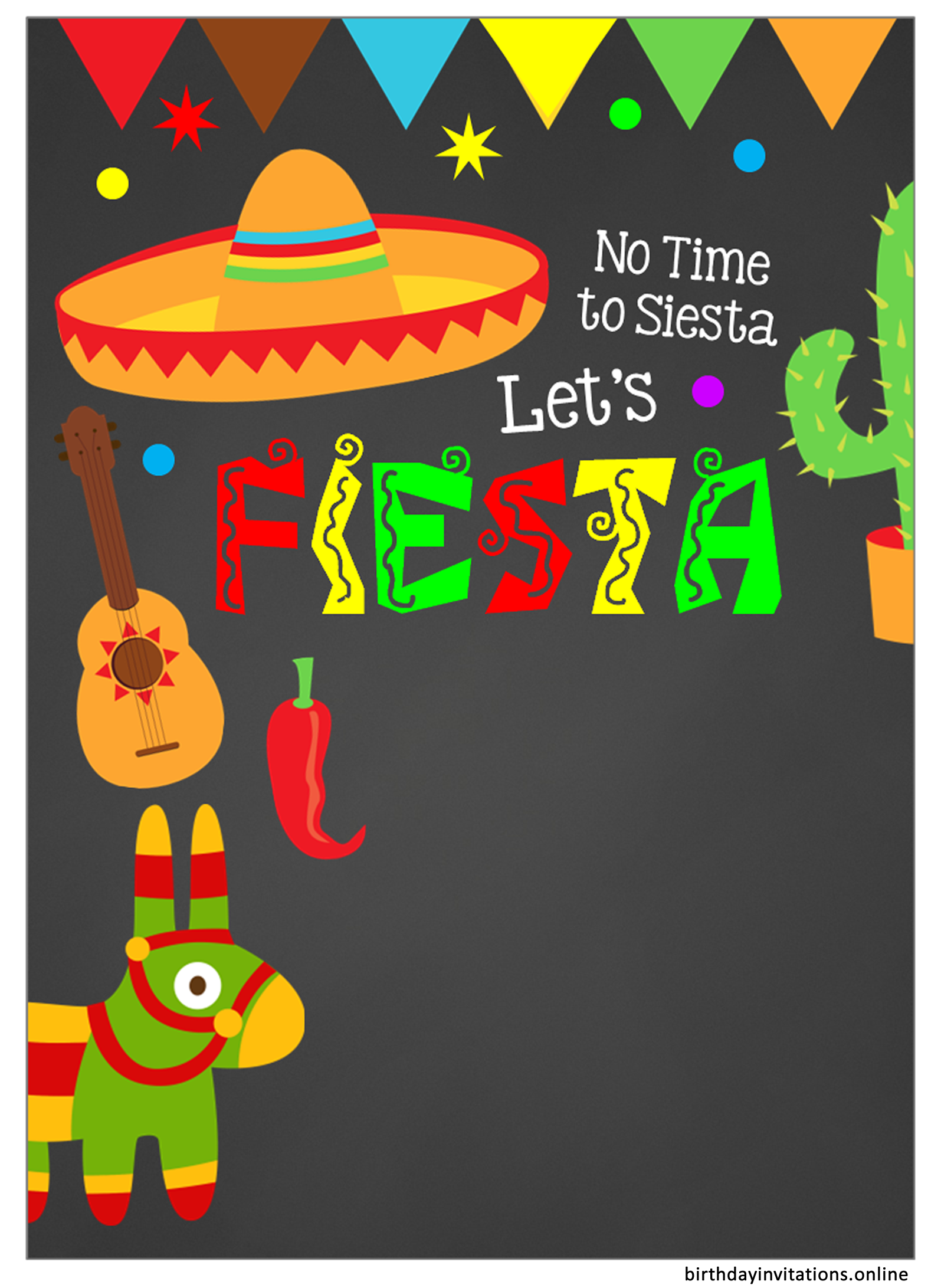 JOIN US TO CELEBRATE
Name's
xx Birthday
March 5, 20xx  
3pm – 6pm
xxxxxxxxxxxxxxxxxxxxxxxxx
xxxxxxxxxxxx
RSVP  xxx xxxx xxxxxxxxxxxxxxxx
birthdayinvitations.online
birthdayinvitations.online